Nová kosmogonie
Stvoření vesmíru jako hra
Šílené nápady
Je věda zkostnatělá?
Má smysl se zabývat šílenými nápady?
Kdo je tady blázen?
Šílené nápady
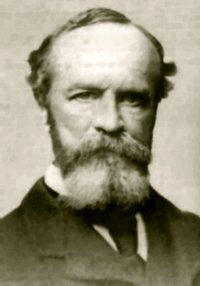 William James
proč nám nové vadí?
Gaston Bachelard
epistemické zlomy
Thomas Kuhn
paradigmata
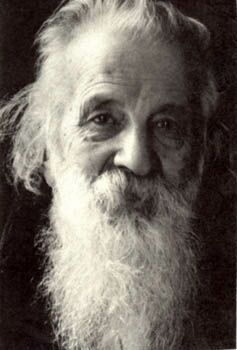 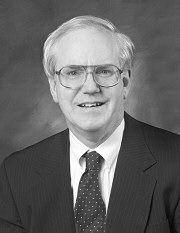 Matematika a objektivní realita
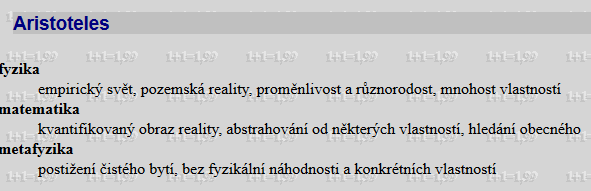 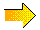 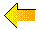 Matematika a objektivní realita
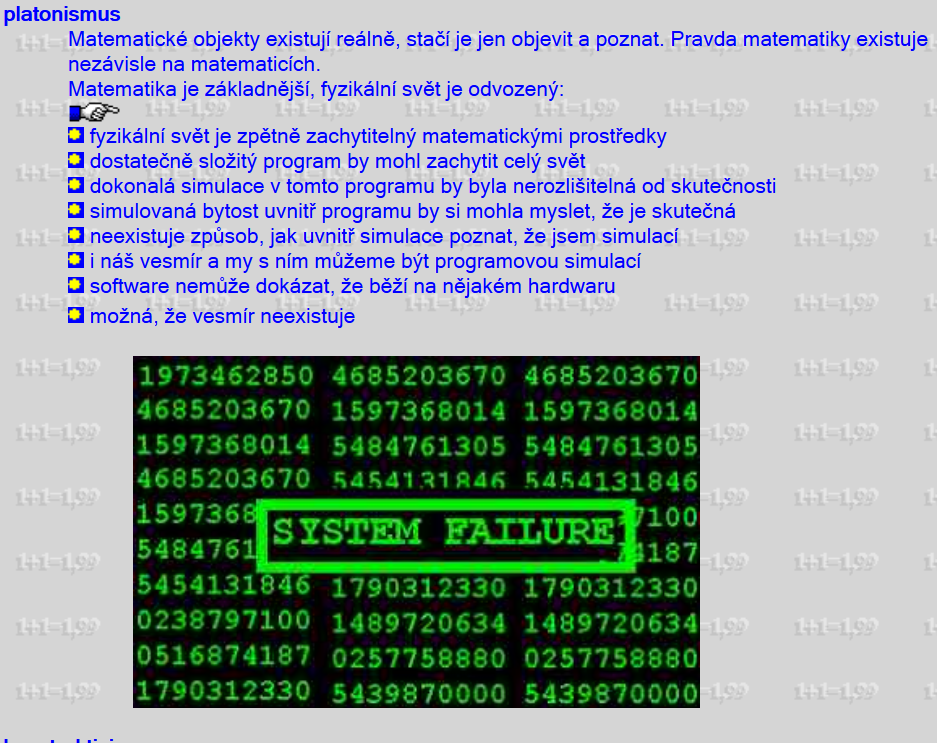 Mythologie a Řekové „Vynalezli“ státní uspořádání, řád společnosti — řád i do vesmíru, Vesmír je Řád a bohové mění chaos na uspořádanost
Pýthagorejci a jim podobníStudium geometrie Vesmír je geometrickou harmonií, Bůh mluví jazykem matematiky
Newton a všichni mechanicistéStudium mechaniky Vesmír je obrovským hodinovým mechanismem a Bůh je hodinář
Fyzikové 19. stoletíStudium tepelných strojů a průmyslová revoluceVesmír je termodynamický systém, který skončí tepelnou smrtí a Bůh s tím nic nenadělá 
Někteří fyzikové 20. stoletíStudium kvantových jevůVesmír je (ne)pravděpodobnost a Bůh hraje kostky
Hackeři, neardové, cybermani a seriózní matematici konce 20. st.Studium logiky a vznik počítačů Vesmír je počítač a Bůh je programátor
Silenttium universi
Biologie, chemie – evoluce
Astronomie – planetogeneze
…
Obraz obydleného vesmíru  žádné projevy života nebyly pozorovány

Nová intepretace: život je mnohem starší
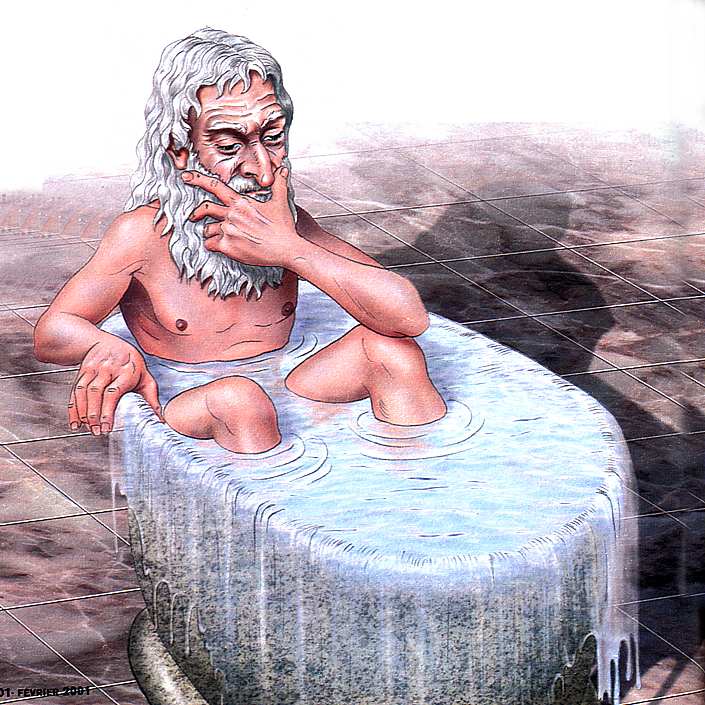 Fysei  Nomoi
Přírodní zákonitosti
Kauzální vztah (nutnost)
Bezvýjimečnost (obecnost)
Časová invariance (opakovatelnost)

Společenské zákonitosti
Konvence
Problém dokonalosti přírody
Antropický princip
První číselná koincidence: poměr sil (elmg. a gravit. interakce) mezi částicemi v atomu (elektron a proton) 



Druhá koincidence vyjadřuje poměr mezi rozměrem pozorovatelného vesmíru 


Třetí koincidence je poměrem mezi masou pozorovatelného vesmíru a hmotností protonu
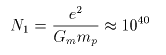 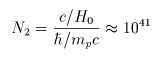 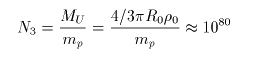 Antropický princip
R. H. Dicke (1961)
Shoda prvních dvou čísel je shodou časovou, ke které dojde pouze v okamžiku, který je vhodný pro existenci pozorovatele.
 odhady věku vesmíru
život = C + těžké prvky 
doba nutná ke vzniku těchto prvků + doba nutná ke vzniku zdrojů těchto prvků = min. 10 miliard let
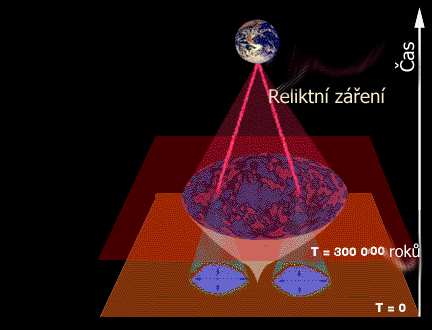 Kauzální horizont
Důsledky odchylek
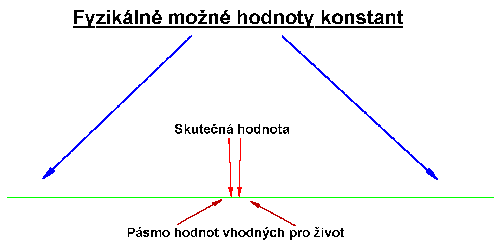 Důsledky kauzálního horizontu
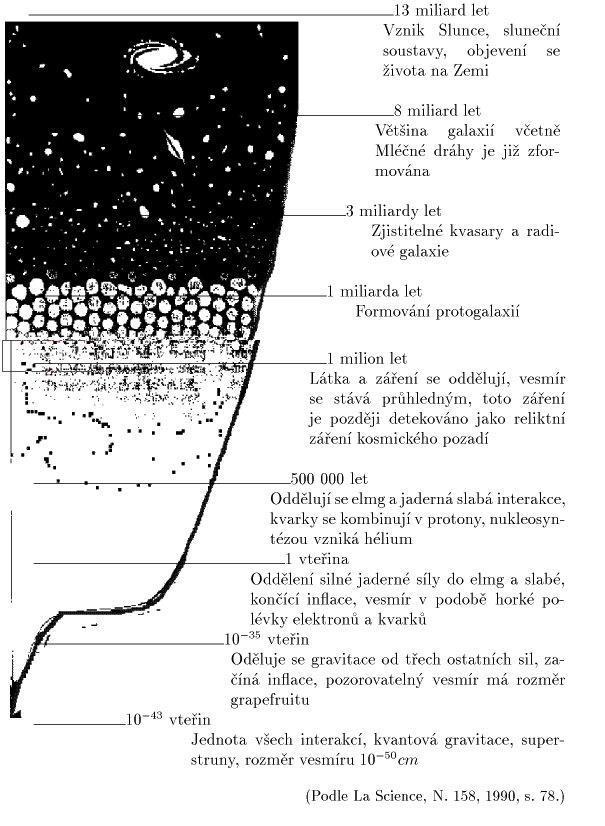 Pravidla hry
Hierarchie fyziky
Kvantová mechanika
Klasická mechanika + OTR
Pravidla hry
Hierarchie fyziky
Kvantová mechanika
Klasická mechanika + OTR
Konečná rychlost světla a STR
Nevratnost času
Expanze vesmíru
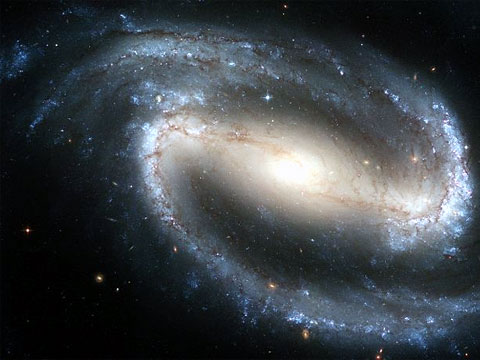 Expanze vesmíru
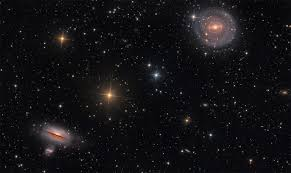